Idiot proof is not enough, make it villain proof!
Liesbeth Kempen
Who am I?
liesbeth.kempen@fox-it.com
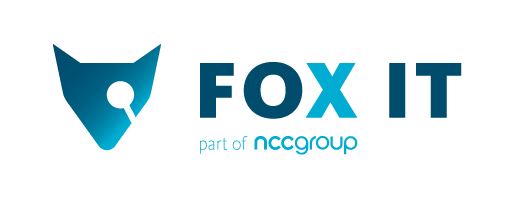 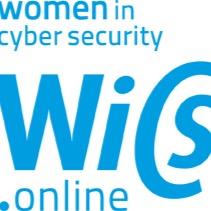 Liesbeth Kempen – Think like a villain!
2
Who are you?
Liesbeth Kempen – Think like a villain!
3
Contents
Starting with my True Story
More Tales from the Trenches
How to make it villain proof! 
How to convince management
Liesbeth Kempen – Think like a villain!
4
Code first, security later
A True Story…
Liesbeth Kempen – Think like a villain!
5
Contents
Starting with my True Story
More Tales from the Trenches
How to make it villain proof! 
How to convince management
Liesbeth Kempen – Think like a villain!
6
Tales from the audit team
Only issues from reports are fixed
Or not really!
Think like a villain!
7
Tales from the audit team
Using templates works
Add-ons are buggier then ever!
Think like a villain!
8
Contents
Starting with my True Story
More tales from the trenches
How to make it villain proof! 
How to convince management
Liesbeth Kempen – Think like a villain!
9
Think like a villain!
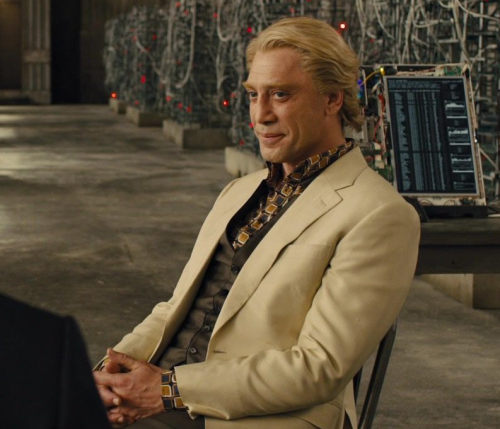 Awareness training
Liesbeth Kempen – Think like a villain!
10
Keep calm and use the standards
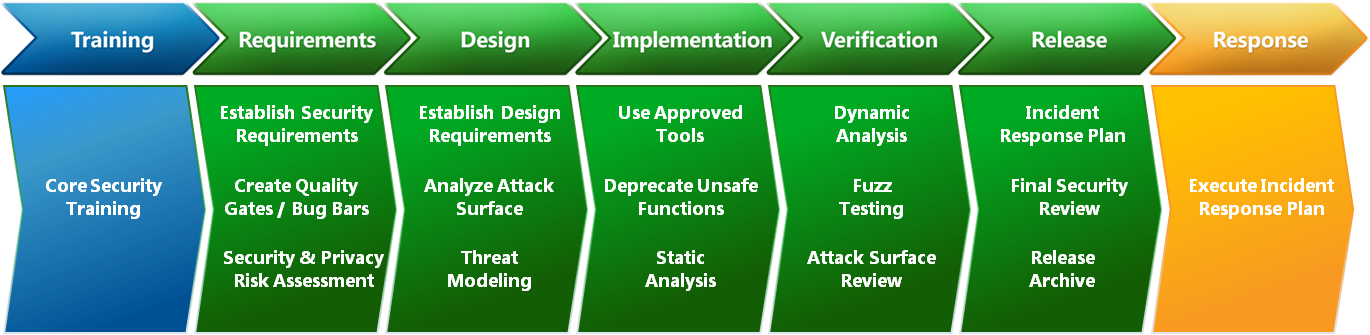 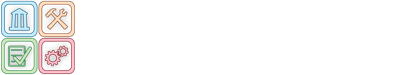 Liesbeth Kempen – Think like a villain!
11
[Speaker Notes: Security architecture review, security code review outside of team]
Keep calm and use the standards
Think about your process
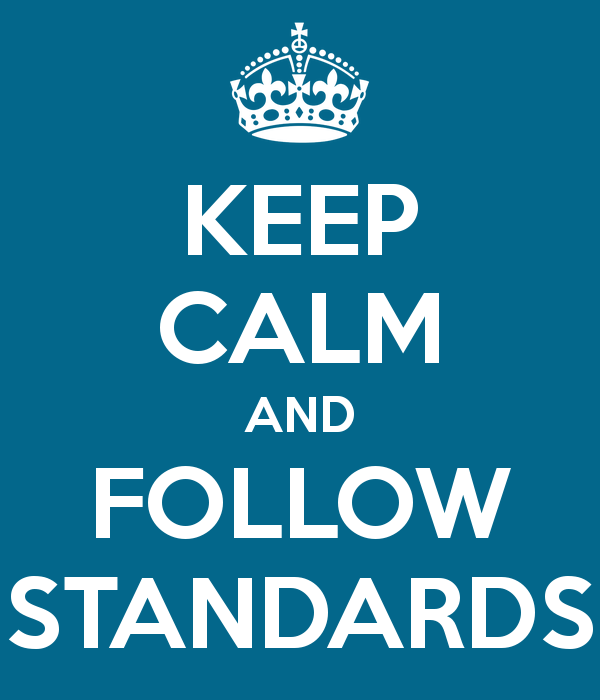 And start with the easy changes
Liesbeth Kempen – Think like a villain!
12
A backup plan
Vulnerability scanning
Network monitoring
Endpoint protection
Liesbeth Kempen – Think like a villain!
13
Contents
Start with my true story
More tales from the trenches
How to make it villain proof! 
How to convince management
Liesbeth Kempen – Think like a villain!
14
Stats & examples
Liesbeth Kempen – Think like a villain!
15
Stats & examples
Liesbeth Kempen – Think like a villain!
16
Liesbeth Kempen – Think like a villain!
17
Security is not a technical problem
Organizational changes
Feeling responsible together
(good) external reports can help
Liesbeth Kempen – Think like a villain!
18
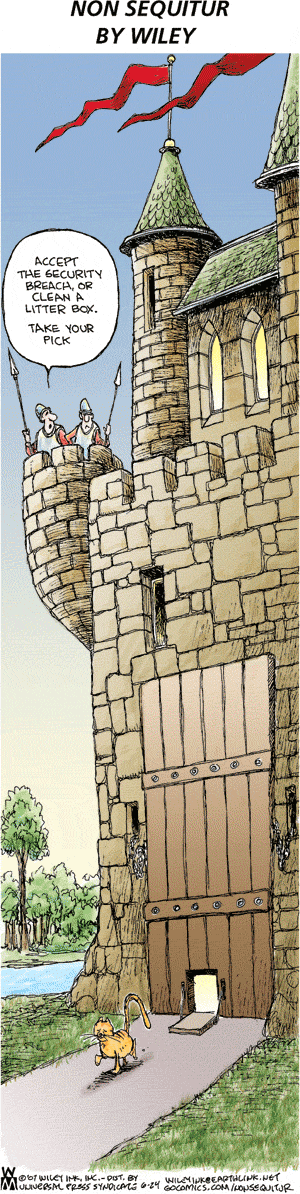 Accept the security breach, or clean a litter box.
Take your pick.
Security must be a choice
Crown Jewels
Reputation
Liesbeth Kempen – Think like a villain!
19
?
Liesbeth Kempen – Think like a villain!
20
Thank you!
liesbeth.kempen@fox-it.com
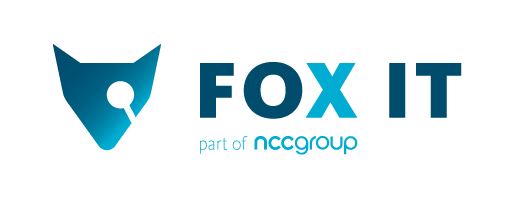 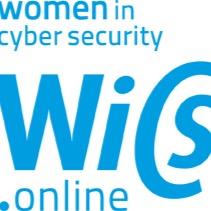 Liesbeth Kempen – Think like a villain!
21